Applied and Clinical Sociology
Joshua D. Reichard, PhD, EdS, CCS
President/CEO, Omega Graduate School
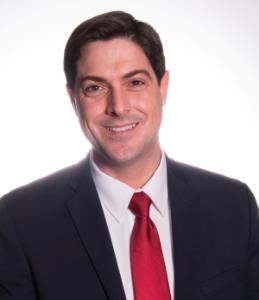 Essential Elements
Applied Sociology and Sociological Practice
Clinical Sociology
Sociological Interventions
Applications for Sociological Research
Handbook of Sociology and Christianity
Reichard, J. (2023). “Applied and Clinical Sociology” in The Routledge International Handbook of Sociology and Christianity (Dennis Hiebert, Ed.). Routledge.
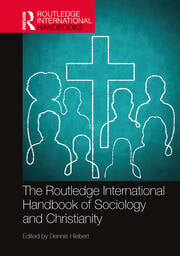 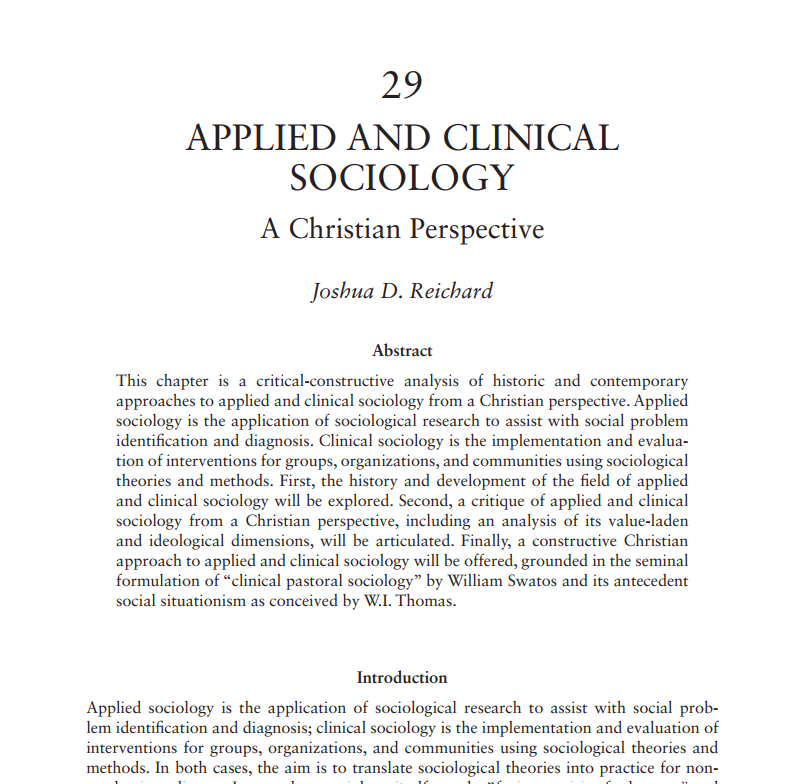 What is Applied Sociology?
“…the application of sociological research to assist with social problem identification and diagnosis.“

"Applied sociology uses sociological knowledge and research skills to gain empirically based knowledge to inform decision-makers, clients, and the general public about social problems.”
What is Clinical Sociology?
“Using sociological methods to design interventions that lead to social change”
Applied vs. Clinical Sociology
Historical Overview
Emergence in the late 19th century
Early focus on societal issues and reform
Key Pioneers
Lester Frank Ward - Promoted applied sociology for social reform
Emile Durkheim - Emphasized the importance of social facts
Christian Influences
Early Christian sociologists contributed to ethical discussions
Integration of Christian morality in early sociological thought
Historical Overview
Development Through the 20th Century
Shift towards empirical research methods
Growing acceptance in academic and practical fields
Contemporary Relevance
Revival of interest in applying sociology to real-world problems
Influence on modern social policies and programs
Defining Applied and Clinical Sociology
Applied Sociology
Empirical knowledge to inform decision-making
Clinical Sociology
Focused on intervention and change
"The key to succinctly defining clinical sociology is the concept of intervention – that is, the act of facilitating social change."
Sociological Intervention Concept
Structural Functionalism
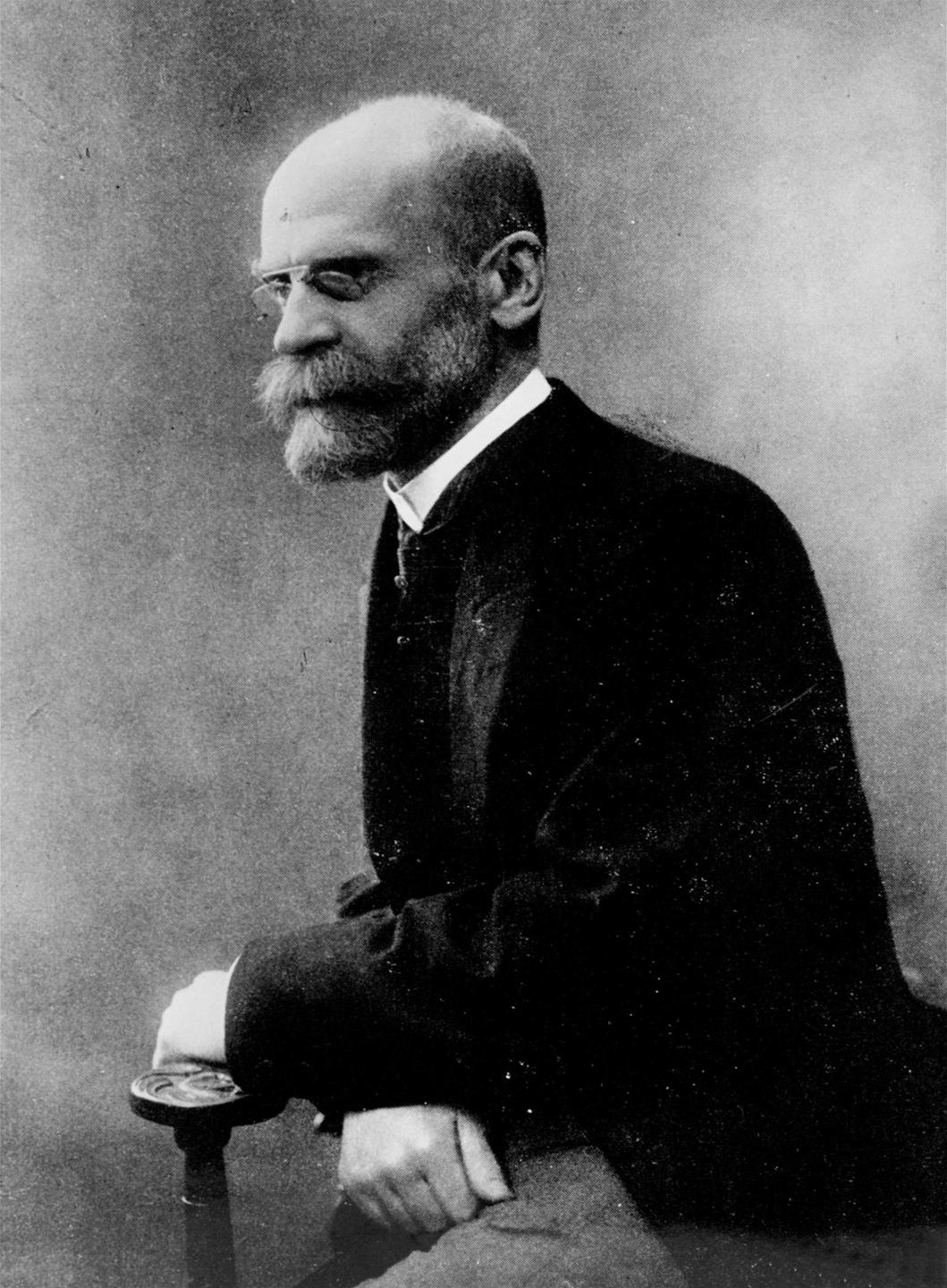 Structural Functionalism views society as a complex system whose parts work together to promote solidarity and stability (equilibrium). 
Identifying Dysfunctional ElementsIdentifying elements within a society that are dysfunctional or disruptive.
Understanding Social StabilityDesigning interventions that maintain social order.
Durkheim
Conflict/Critical Theory
Conflict Theory focuses on the social struggles between different groups and the inequality in the distribution of resources and power.
Exposing InequalitiesIdentifying areas where social change is necessary to address injustices and imbalances.
Empowering Disadvantaged GroupsDeveloping clinical interventions that aim to empower disadvantaged or marginalized groups, challenging existing power structures and advocating for social justice.
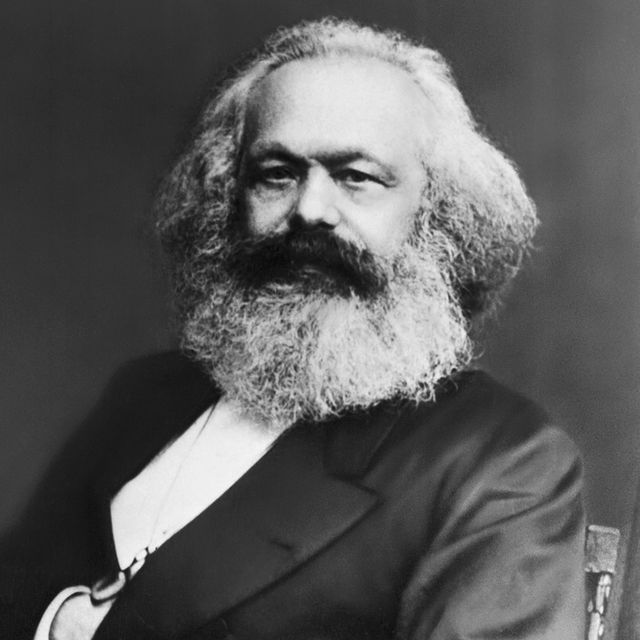 Marx
Symbolic Interactionism
Symbolic Interactionism emphasizes the role of symbols and language as core elements of all human interaction.
Interpreting Social InteractionsUnderstanding individual and group behaviors and perceptions.
Tailoring InterventionsCustomization of interventions at an individual or group level, focusing on the symbolic meanings and everyday interactions that shape people's experiences and actions.
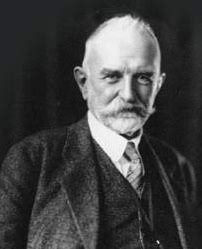 Meade
Social Construcitonism
Social Constructionism argues that knowledge and many aspects of the world around us are not discovered but constructed by societies through language and communication.
Understanding Social PerceptionsUnderstanding and deconstructing societal perceptions and norms.
Developing Contextual InterventionsDevelopment of interventions that consider the socially constructed nature of issues, allowing clinical sociologists to address problems in a way that is sensitive to the context and perceptions of the target community.
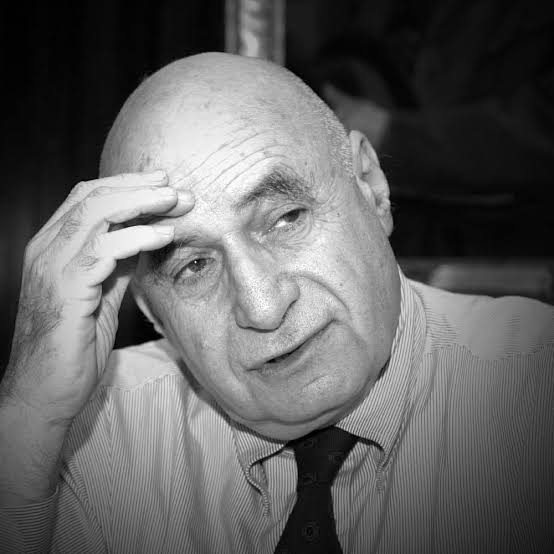 Berger
Sociological Theories and AI
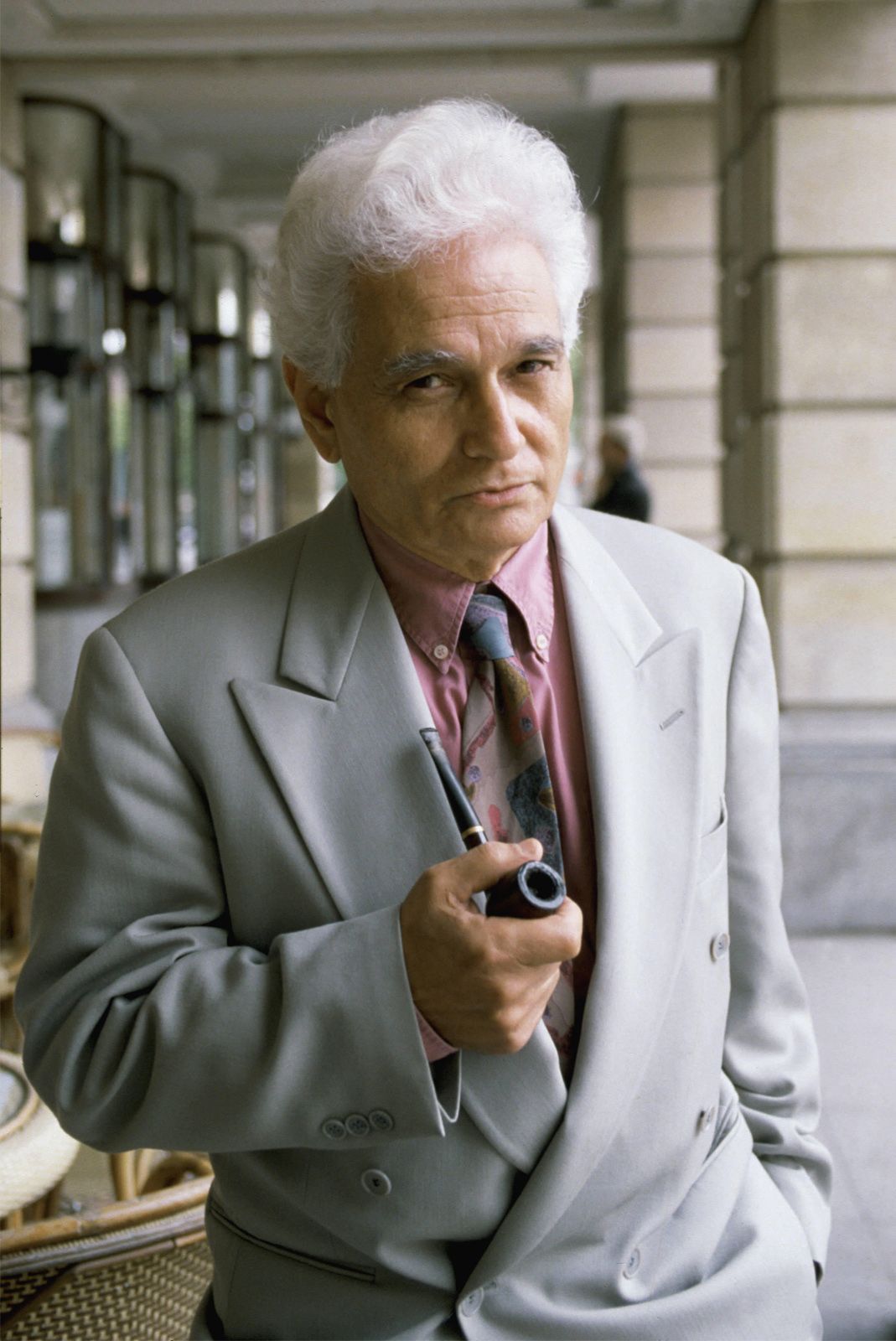 Postmodernism suggests that social reality is diverse, pluralistic, and constantly in flux, and that it is shaped by discourse, decentralization, and ambiguity.
AI can be seen as a phenomenon that challenges traditional narratives of humanity and technology, blurring the lines between human and machine, and creating multiple new forms of social reality and identity.
Derrida
The “Is” vs. the “Ought” in Sociology
Action Research Project
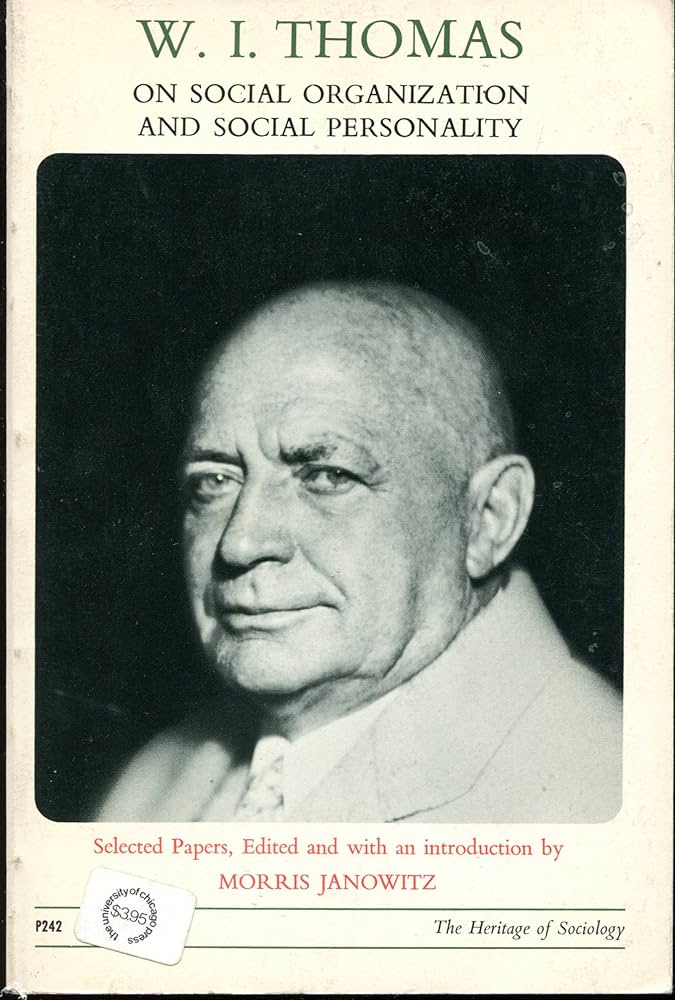 Social Situationism
"If people define situations as real, they are real in their consequences.“ – W. I. Thomas
Emphasizes the subjective interpretation of social situations and its impact on behavior.
Relevance to Applied Sociology
Guides sociologists in understanding how individual and group perceptions shape social realities.
Aids in the development of policies and programs that consider these subjective realities.
Relevance to Clinical Sociology
Informs therapeutic interventions by acknowledging the subjective experience of social issues.
Helps tailor strategies that resonate with the perceptions and experiences.
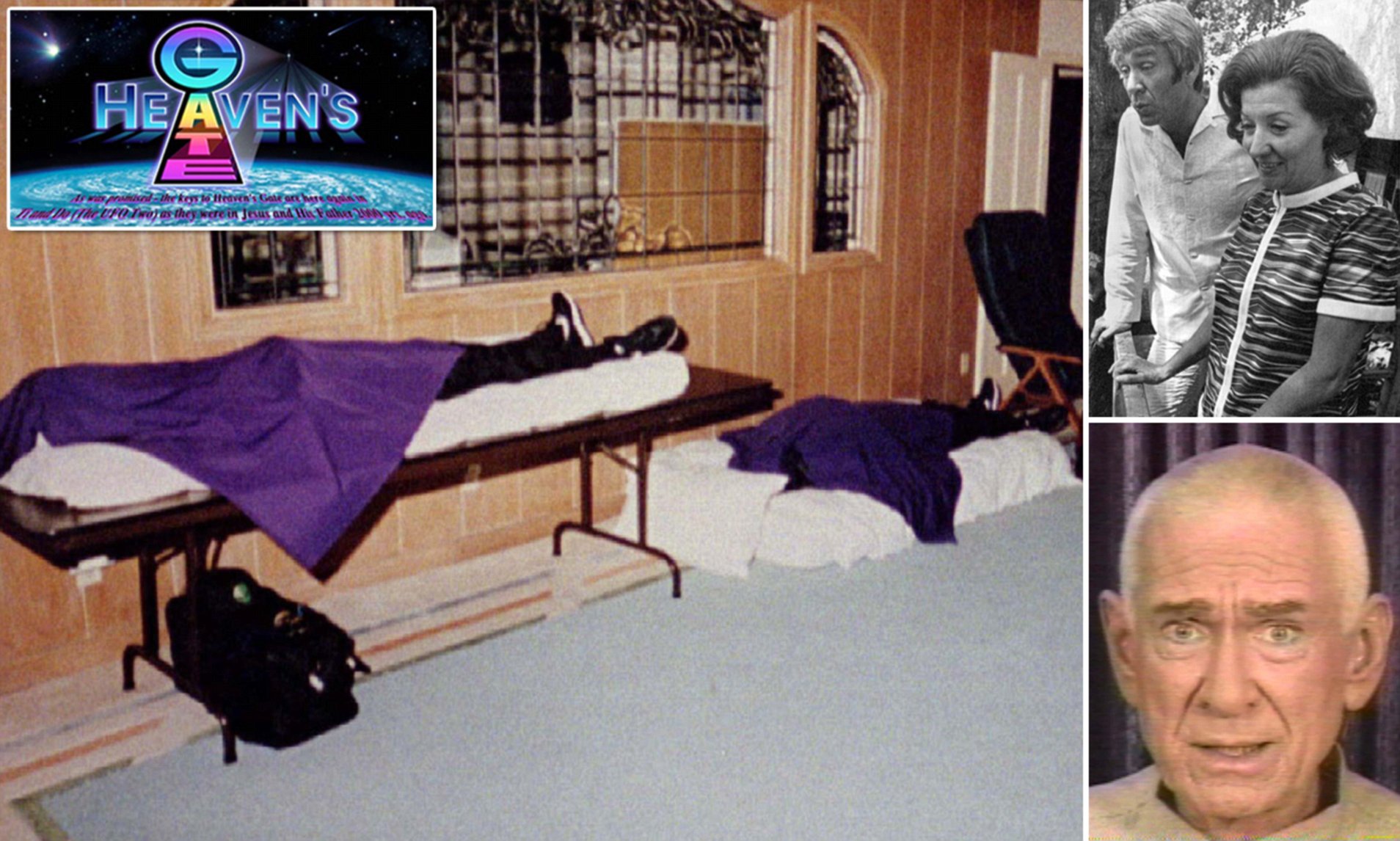 Consequentialist vs Non-Consequentialist Ethics
Example: Youth Delinquency
Situation
Youth in a community are perceived as delinquent based on their attire and gatherings.
Applied Sociology Approach
Conduct community surveys to understand perceptions.
Develop community programs that alter negative perceptions and promote positive engagement.
Clinical Sociology Intervention
Work with youth to understand their self-perception and societal views.
Offer workshops and group sessions to address stigma and improve social perceptions.
Outcome
Shift in community perception leading to reduced stigma.
Improved social dynamics and self-esteem among the youth.
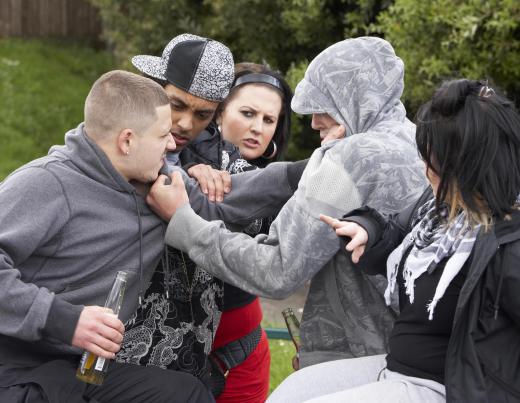 Situationism in Religious Communities
Recognizes that religious beliefs, while subjective, have real and significant impacts on the behavior and social structures of believers.
Shaping Interventions
Interventions must respect and work within these perceived realities to be effective and respectful.
Applying the Thomas Theorem
Designing interventions that acknowledge and incorporate the values and beliefs of religious communities.
Gaining acceptance and fostering collaboration by acknowledging the reality of these beliefs for the community members.
Christian Critique of Applied and Clinical Sociology
Humanistic Optimism in Sociology
Emphasis on human agency and potential
The belief in societal progress through scientific knowledge
Critique from a Christian Perspective
The potential for humanistic approaches to overlook spiritual dimensions (divine image vs. sin dimension in human beings)
Concerns about moral relativism
Christian Critique of Applied and Clinical Sociology
Ideological Dimensions
Differences in worldview - Secular humanism vs. Christian theism
The challenge of integrating faith with empirical social sciences
The Role of Values
Sociology's traditional focus on value-neutrality
The Christian call for value-laden research informed by biblical principles
Christian Critique of Applied and Clinical Sociology
Social Intervention and Christian Ethics
Dilemma of social change strategies that may conflict with Christian teachings
Importance of aligning sociological interventions with traditional Christian moral frameworks
Balancing Sociological Methods and Christian Beliefs
Challenges in research objectivity while adhering to faith-based principles
Examples of successful integration of Christian ethics in sociological research and practice
Example: Christian Community Development Organizations
Research and Analysis
Utilizing sociological tools to assess community needs and resources.
Gathering data on socioeconomic challenges, family dynamics, and community structures.
Christian Ethical Framework
Programs are guided by principles such as compassion, justice, and stewardship.
Emphasis on holistic development, including spiritual, physical, and emotional well-being.
Example: Christian Community Development Organizations
Practical Applications
Creation of job training and employment programs to address poverty.
Implementing family support initiatives that align with Christian values of care and community.
Outcomes and Impact
Measurable improvements in community well-being and individual lives.
Strengthening of community bonds, with a focus on mutual support and ethical leadership.
Transcending Political Persuasions in Sociology
Resisting Political Labels
Understanding sociological issues beyond conservative-liberal dichotomies.
“transcending” is not “neutrality”
Christian Perspective in Sociology
Offering a unique lens that focuses on ethical and moral values.
Advocating for social justice, compassion, and equity irrespective of political leanings.
Challenges and Considerations
"Clinical sociologists acknowledge that unending interventions can be iatrogenic and pathological."
Understanding Iatrogenic Effects
Iatrogenic effects refer to negative consequences caused by an intervention.
Potential for interventions to create dependency or unintended social issues.
Importance of assessing long-term impacts and sustainability.
Ethical Considerations
Balancing the need for intervention with potential harm.
Implementing ethical guidelines to minimize negative outcomes.
Strategies for Effective Interventions
Developing clear goals and endpoints for interventions.
Ongoing monitoring and evaluation to identify and mitigate adverse effects.
Future Directions
"Christian sociologists have a role to play in the advancement of applied and clinical sociology."
Emerging Trends in Sociology
Integration of technology and digital methodologies in sociological research.
Increased focus on global and multicultural perspectives.
Christian Sociologists’ Contribution
Bringing unique ethical perspectives to contemporary sociological issues.
Influencing the discourse on social justice and human rights.
Research and Academic Exploration
Opportunities for collaboration between sociologists, theologians, and other scholars.
Interdisciplinary approaches to address complex social problems.
Influence on Policies and Social Programs
Potential impact on shaping policies and programs with Christian ethical principles.
Advocating for policies that reflect compassion, fairness, and community welfare.
Certification
Association for Applied and Clinical Sociology (AACS)
Certified Sociological Practitioner(Applied Sociology)
Certified Clinical Sociologist(Clinical Sociology)
Postgraduate degree in sociology-related field, clinical hours, and a portfolio are required for certification consideration
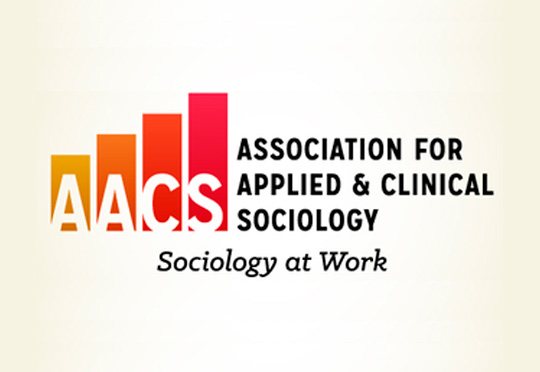 Handbook of Clinical Sociology
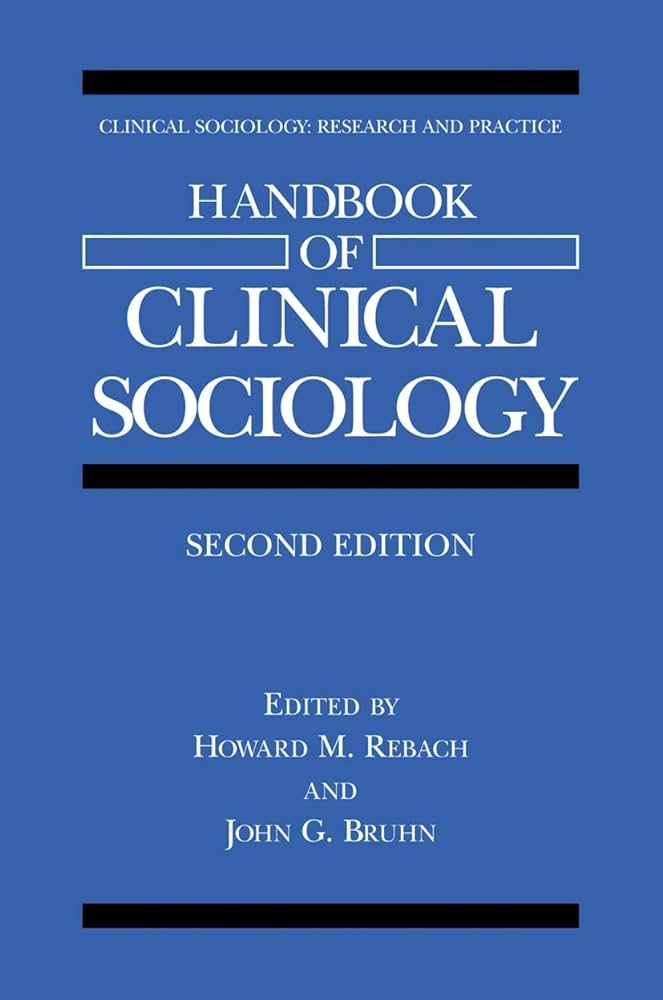 Conclusion
Explored applied and clinical sociology, integrating Christian perspectives.
Analyzed relevance of sociological theories, including W.I. Thomas' situationism, especially in religious contexts.
Discussed Christian critiques and applications in sociological practice.
Focused on real-world applications and the role of clinical sociology.
Addressed ethical considerations and the integration of sociological methods and Christian beliefs.
Identified future directions in research and practice.
Emphasized the role of interdisciplinary collaboration and ethical practice.
The intersection of sociology and Christianity can help advance the role of applied and clinical sociology in driving positive social change.